TRUYỆN HIỆN ĐẠI VIỆT NAM
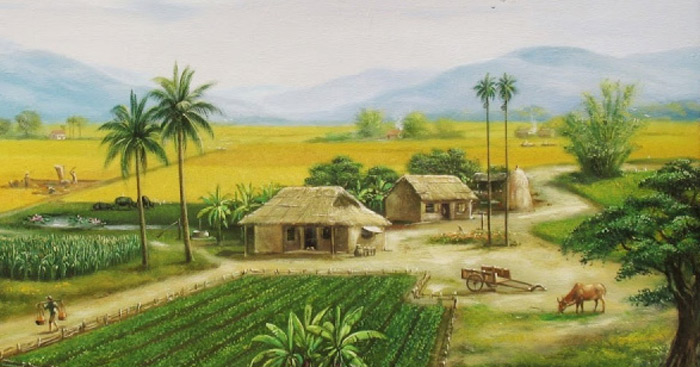 LÀNG(KIM LÂN)
[Speaker Notes: NOTE:
To change the  image on this slide, select the picture and delete it. Then click the Pictures icon in the placeholder to insert your own image.]
KIẾN THỨC TRỌNG TÂM
1. Tác giả
- Tên khai sinh Nguyễn Văn Tài (1920 – 2007). Quê ở Từ Sơn, tỉnh Bắc Ninh.
- Do hoàn cảnh gia đình khó khăn, Kim Lân chỉ được học hết bậc tiểu học rồi phải đi làm. Kim Lân bắt đầu viết văn từ năm 1941. 
- Kim Lân am hiểu sâu sắc và gắn bó với nông thôn và người nông dân. Truyện của ông thường viết về sinh hoạt nông thôn và cảnh ngộ của người nông dân Bắc Bộ.
2. Hoàn cảnh sáng tác
   Truyện ngắn Làng được Kim Lân sáng tác năm 1948, thời kì đầu của cuộc kháng chiến chống Pháp, lúc này gia đình tác giả và nhân dân vùng địch tạm chiếm nghe theo chính sách của chính phủ đã đi sơ tán đến vùng tự do.
3. Nghệ thuật xây dựng nhân vật
    - Khắc họa thành công nhân vật ông Hai, một người nông dân yêu làng, yêu nước.
    - Việc đặt nhân vật vào tình huống cụ thể góp phần thể hiện tính cách, diễn biến tâm trạng nhân vật.
    - Ngôn ngữ nhân vật lúc đối thoại, lúc độc thoại mang đậm chất nông thôn, nhuần nhụy mà đặc sắc, gợi cảm.
 Chân dung sống động, đẹp đẽ của người nông dân thời kỳ đầu kháng chiến.
KIẾN THỨC TRỌNG TÂM
4. Ngôi kể, tác dụng của ngôi kể
    - Truyện được kể theo ngôi thứ ba. 
    - Tác dụng: Chọn ngôi kể thứ ba, giúp cho nhân vật ông Hai trong truyện được đánh giá một cách khách quan, tự nhiên. Tình yêu làng, yêu nước của ông được đánh giá khách quan chứ không phải chủ quan của người kể.
5. Tình huống truyện
    - Tình huống gay cấn: Khi ở nơi tản cư lúc nào cũng da diết nhớ về làng và tự hào về nó thì bỗng nghe được tin làng mình theo giặc. 
    - Cho thấy lòng yêu nước và tinh thần kháng chiến đã bao trùm và chi phối tình cảm quê hương ở ông Hai, làm bộc lộ sâu sắc và cảm động tình yêu làng, yêu nước ở ông.
6. Ý nghĩa nhan đề
    - Đặt tên truyện là “Làng”, dụng ý của tác giả muốn nói tới nhiều làng quê Việt Nam. 
    - Trong những làng quê ấy có những người nông dân có tình yêu làng, yêu nước như nhân vật ông Hai. Như vậy, từ một “làng”, tác giả muốn nói tới nhiều làng. 
    - Từ hình ảnh một người nông dân, tác giả muốn nói tới hình ảnh của nhiều người nông dân Việt Nam đều có tinh thần yêu làng yêu nước như ông Hai.
VẤN ĐỀ TRỌNG TÂM
1. Vấn đề 1: Trong văn bản “Làng” của Kim Lân có đoạn:
      “Nhưng sao lại nảy ra cái tin như vậy được? Mà thằng Chánh Bệu thì đích là người làng không sai rồi. Không có lửa làm sao có khói? Ai người ta hơi đâu bịa ra những chuyện ấy làm gì. Chao ôi! Cực nhục chưa, cả làng Việt gian! Rồi đây biết làm ăn, buôn bán ra sao? Ai người ta chứa. Ai người ta buôn bán mấy. Suốt cả cái nước Việt Nam này người ta ghê tởm, người ta thù hằn cái giống Việt gian bán nước…Lại còn bao nhiêu người làng, tan tác mỗi người một phương nữa, không biết họ đã rõ cái cơ sự này chưa?”
                                                                    (SGK Ngữ văn 9, tập một)
Câu 1: Tâm trạng của nhân vật được nói đến trong đoạn trích trên là ai? “Cái cơ sự này” trong đoạn trích là điều gì?
Câu 2: Việc sử dụng liên tiếp các câu nghi vấn trong đoạn văn trên có tác dụng gì trong khi diễn tả những cảm xúc, suy nghĩ của nhân vật?
Câu 3: Bằng sự hiểu biết về truyện ngắn “Làng”, hãy viết một đoạn văn nghị luận khoảng 12 – 15 câu theo theo phép lập luận Tổng hợp – Phân tích – Tổng hợp, phân tích diễn biến tâm trạng của nhân vật khi biết “cái cơ sự này”. Trong đoạn văn có sử dụng thành phần tình thái và khởi ngữ (Gạch chân và chú thích rõ).
Câu 4: Tại sao khi xây dựng hình tượng nhân vật chính luôn hướng về làng chợ Dầu, nhưng tác giả lại đặt tên tác phẩm của mình là “Làng” chứ không phải “Làng chợ Dầu”?
Câu 5: Trong chương trình Ngữ văn THCS cũng có một tác phẩm viết về người nông dân với nỗi đau sâu sắc bộc lộ qua cử chỉ, ngoại hình. Đó là tác phẩm nào? Tác giả là ai?
VẤN ĐỀ TRỌNG TÂM
Gợi ý vấn đề 1:
Câu 1: Tâm trạng nhân vật được nói đến và ý nghĩa “Cái cơ sự này”:
    - Tâm trạng của nhân vật được nói đến trong đoạn trích trên là: Ông Hai. 
    - “Cái cơ sự này” trong đoạn trích là: cái tin làng Chợ Dầu theo giặc làm Việt gian.
Câu 2: Tác dụng việc sử dụng liên tiếp các câu nghi vấn:
    Thể hiện tâm trạng băn khoăn, day dứt, dằn vặt, đau khổ… không nguôi của ông Hai khi nghe tin làng Chợ Dầu theo giặc.
Câu 3: Viết đoạn phân tích diễn biến tâm trạng ông Hai khi nghe tin làng Việt gian:
    - Tác giả đã đặt nhân vật ông Hai vào một tình huống gay cấn để bộc lộ sâu sắc tình cảm yêu làng, yêu nước của ông. 
    - Khi mới nghe tin xấu đó: ông sững sờ, chưa tin, nhưng khi người ta kể rành rọt, không tin không đư­ợc, ông xấu hổ lảng ra về, cúi gằm mặt xuống mà đi trong xấu hổ, đau đớn... 
    - Về đến nhà: nhìn thấy các con, càng nghĩ càng tủi hổ, giận những người ở lại làng…
    - Ba bốn ngày sau: không dám ra ngoài. Cái tin nhục nhã ấy choán hết tâm trí ông thành nỗi ám ảnh khủng khiếp…
    - Tình cảm yêu n­ước và yêu làng còn thể hiện sâu sắc trong cuộc xung đột nội tâm gay gắt và sự lựa chọn “Làng thì yêu thật, nhưng làng theo Tây mất rồi thì phải thù”
    - Tình cảm đối với kháng chiến, đối với cụ Hồ đ­ược bộc lộ một cách cảm động nhất khi ông trút nỗi lòng vào lời tâm sự với đứa con út ngây thơ…
     Tóm lại, với nghệ thuật miêu tả diễn biến tâm trạng nhân vật tinh tế, Kim Lân đã thể hiện chân thực, cảm động tình yêu làng, yêu nước, tinh thần kháng chiến của ông Hai, của người nông dân Việt Nam buổi đầu chống Pháp.
VẤN ĐỀ TRỌNG TÂM
Câu 4: Tác giả đặt tên truyện là “Làng” chứ không phải là “Làng Chợ Dầu”:
    - Nếu đặt tên là “Làng chợ Dầu” thì câu chuyện chỉ kể về cuộc sống và con người ở một làng quê cụ thể  Ý nghĩa tác phẩm sẽ hạn hẹp
    - Đặt tên là “Làng” vì đây là tên gọi gần gũi, thân mật, cụ thể với bất kì ai  Ý nghĩa nhan đề có sức khái quát cao: Không phải chỉ có một làng là làng yêu n­ước như làng chợ Dầu và không chỉ có một ngư­ời nông dân yêu nước nh­ư ông Hai mà trên đất nước Việt Nam có rất nhiều làng yêu nước như làng chợ Dầu và cũng có rất nhiều người nông dân yêu nước nh­ư nhân vật ông Hai 
Câu 5: Tác phẩm viết về người nông dân với nỗi đau sâu sắc:
    - Tác phẩm: Lão Hạc
    - Tác giả: Nam Cao
VẤN ĐỀ TRỌNG TÂM
2. Vấn đề 2: Cho đoạn trích sau:
	“Ông Hai vẫn trằn trọc không sao ngủ được. Ông hết trở mình bên này lại trở mình bên kia, thở dài. Chợt ông lão lặng hẳn đi, chân tay nhủn ra, tưởng chừng như không cất lên được… Có tiếng nói léo xéo ở gian trên. Tiếng mụ chủ… Mụ nói cái gì vậy? Mụ nói cái gì mà lào xào thế? Trống ngực ông lão đập thình thịch. Ông lão nín thở, lắng tai nghe bên ngoài…”
Câu 1: Đoạn trích trên trích trong tác phẩm nào? Do ai sáng tác?
Câu 2: Chỉ ra những từ láy tượng thanh có trong đoạn trích. Những từ láy đó đã giúp bộc lộ tâm trạng của nhân vật ông Hai như thế nào? Tại sao ông Hai lại có tâm trạng đó?
Câu 3: Truyện ngắn “Làng” là một trong những tác phẩm tiêu biểu của nhà văn Kim Lân, đã tạo một dấu ấn riêng trong lòng người đọc. Em hãy viết đoạn văn khoảng nửa trang giấy thi giới thiệu về tác phẩm này.
VẤN ĐỀ TRỌNG TÂM
Gợi ý vấn đề 2:
Câu 1: Xuất xứ truyện ngắn Làng; tác giả: Kim Lân
Câu 2: Từ láy trong đoạn văn và tác dụng:
    - Đoạn văn trên có 3 từ láy tượng thanh: “léo xéo, lào xào, thình thịch”
    - Tác dụng: bộc lộ tâm trạng ông Hai: căng thẳng, lo lắng, sợ hãi đến mức ám ảnh (tiếng động trong đêm càng tô đậm nỗi sợ trong lòng ông Hai)
     Ông Hai rơi vào tâm trạng đó là do ông không muốn chủ nhà biết chuyện làng Chợ Dầu Việt gian.
Câu 3: Viết đoạn văn thuyết minh về tác phẩm:
a. Mở đoạn: Nêu tên tác phẩm và tác giả Kim Lân, nêu ấn tượng của mình về tác giả, tác phẩm đó.
b. Thân đoạn:
    - Khẳng định tác phẩm định giới thiệu là một trong những thành công của tác giả đó.
    - Giới thiệu xuất xứ, hoàn cảnh sáng tác của tác phẩm.
    - Thuật lại (tóm tắt) ngắn gọn nội dung của tác phẩm (đoạn trích). Đối với thơ thì nêu nội dung chính.
    - Trình bày giá trị nội dung của tác phẩm (đoạn trích): Xây dựng thành công nhân vật. Thông qua vẻ đẹp của các nhân vật chủ yếu là nhân vật chính (đặc điểm, tính cách, lời nói, suy nghĩ và hành động) để thấy tác giả gửi gắm, ngợi ca điều gì.
    - Giá trị nghệ thuật của tác phẩm (đoạn trích): Tạo tình huống truyện. Xây dựng nhân vật. Ngôi kể, điểm nhìn nghệ thuật. Kết hợp phương thức biểu đạt.
c. Kết đoạn: 
Thông qua ý nghĩa, chủ đề, tư tưởng của tác phẩm đưa ra đánh giá chung.
VẤN ĐỀ TRỌNG TÂM
3. Vấn đề 3: Cho đoạn trích sau:
“Mãi khuya, bà Hai mới chống gối đứng dậy. Bà lẳng lặng xuống bếp châm lửa ngồi tính tiền hàng. Vẫn những tiền cua, tiền bún, tiền đỗ, tiền kẹo …Vẫn cái giọng rì rầm, rì rầm thường ngày.
- Này, thầy nó ạ.
Ông Hai nằm rũ ra ở trên giường không nói gì.
- Thầy nó ngủ rồi à ?
- Gì ?
Ông lão khẽ nhúc nhích.
- Tôi thấy người ta đồn …
Ông lão gắt lên:
- Biết rồi!
Bà Hai nín bặt. Gian nhà lặng đi hiu hắt.”	
(Trích Làng – Kim Lân)
Câu 1: Dấu chấm lửng trong câu “Tôi thấy người ta đồn…” có tác dụng gì? Sự việc mà bà Hai nghe “người ta đồn” là sự việc nào?
Câu 2: Theo trình tự cốt truyện thì đoạn trích nằm ở tình huống nào? Ý nghĩa của tình huống này là gì?
Câu 3: Trong cuộc đối thoại trên, có những phương châm hội thoại nào đã bị vi phạm? Theo em, việc tác giả để cho nhân vật vi phạm các phương châm hội thoại này nhằm mục đích gì?
Câu 4: Viết một đoạn văn khoảng 12 câu theo phép lập luận Tổng – Phân – Hợp phân tích tâm trạng ông Hai kể từ khi nghe tin làng Chợ Dầu theo giặc. Trong đoạn văn có sử dụng một câu bị động và một phép nối liên kết. 
Câu 5: Từ văn bản trên, với những hiểu biết xã hội, em hãy trình bày những suy nghĩ của mình trong khoảng nửa trang giấy thi về tình yêu Tổ quốc của thế hệ trẻ ngày nay.
VẤN ĐỀ TRỌNG TÂM
Gợi ý vấn đề 3:
Câu 1: Tác dụng dấu chấm lửng và sự việc “người ta đồn” là:
    - Tác dụng của dấu chấm lửng: Diễn đạt lời nói bị ngắt quãng (Bà Hai bị ông Hai ngắt lời)
    - Việc bà Hai nghe “người ta đồn”: Là việc làng Chợ Dầu Việt gian theo giặc.
Câu 2: Vị trí đoạn trích và ý nghĩa tình huống:
    - Vị trí đoạn trích: Theo trình tự cốt truyện thì đoạn trích nằm ở tình huống sau khi ông Hai bất ngờ nghe tin làng Chợ Dầu theo giặc.
    - Ý nghĩa: Đặt nhân vật vào tình huống gay cấn để thử thách tình yêu làng, yêu nước sâu sắc ở ông Hai.
Câu 3: Phương châm hội thoại bị vi phạm và tác dụng:
    - Phương châm hội thoại bị vi phạm: phương châm về chất và phương châm lịch sự
    - Mục đích: bộc lộ diễn biến tâm trạng nhân vật ông Hai: đau khổ, chán chường, thất vọng… → khắc họa tình yêu làng, yêu nước sâu sắc của nhân vật.
Câu 4: Viết đoạn văn làm rõ tâm trạng ông Hai khi nghe tin làng Chợ Dầu Việt gian theo giặc:
    - Phân tích ngôn ngữ đối thoại, độc thoại và độc thoại nội tâm; cách sử dụng các kiểu câu, dấu câu để bộc lộ cảm xúc … qua các dẫn chứng để thấy được diễn biến tâm trạng ông Hai sau khi nghe tin làng Chợ Dầu theo giặc.
    - Khi mới nghe tin: sốc, sững sờ.
    - Khi về nhà: đau khổ, chán chường, thất vọng, tủi nhục. (chú ý các sự việc hợp lí)
    - Khi buộc phải lựa chọn: tuyệt vọng, bế tắc.
    Nghệ thuật xây dựng tình huống truyện đặc sắc, nghệ thuật miêu tả tâm lí nhân vật và sự vận dụng linh hoạt các kiểu ngôn ngữ đối thoại, độc thoại, độc thoại nội tâm đã khắc họa tình yêu làng, yêu nước sâu sắc ở nhân vật ông Hai.
VẤN ĐỀ TRỌNG TÂM
Câu 5: Viết đoạn văn nghị luận xã hội về tình yêu Tổ quốc của thế hệ trẻ ngày nay:
     - Khẳng định qua truyện ngắn Làng của Kim Lân ta thấy được tình yêu làng quê và tình yêu nước sâu sắc ở ông Hai. Đặt nhân vật vào tình huống gay cấn tác giả đã làm nổi bật cả hai tình cảm nói trên của nhân vật và cho thấy tình yêu nước rộng lớn đã bao trùm lên tình yêu làng, nó chi phối và thống nhất mọi tình cảm khác trong con người Việt Nam thời kháng chiến.
     - Tuổi trẻ Việt Nam cần có nhận thức và hành động đúng về tình yêu Tổ quốc:
	+ Lí giải vì sao thế hệ trẻ ngày nay cần phải có tình yêu với Tổ quốc
	+ Biểu hiện cụ thể của tình yêu Tổ quốc trong giai đoạn hiện nay
	+ Phê phán hiện tượng tiêu cực
	+ Thể hiện tình yêu Tổ quốc, thế hệ trẻ Việt Nam cần có nhận thức và hành động gì?
VẤN ĐỀ TRỌNG TÂM
4. Vấn đề 4: Cho đoạn văn sau:
	“Nhìn lũ con tủi thân, nước mắt ông lão cứ giàn ra. Chúng nó cũng là trẻ con làng Việt gian đấy ư? Chúng nó cũng bị người ta rẻ rung hắt hủi đấy ư? Khốn nạn, bằng ấy tuổi đầu…Ông lão nắm chặt tay lại mà rít lên:
	- Chúng bay ăn miếng cơm hay miếng gì vào mồm mà đi làm cái giống Việt gian bán nư­ớc để nhục nhã thế này.”			
(Trích “Làng” - Kim Lân)
Câu 1: Tình huống cơ bản của truyện và ý nghĩa của tình huống truyện là gì? Đoạn văn trên nói lên tâm trạng như thế nào của nhân vật Ông Hai? Theo em tình huống nào trong truyện “Làng” đã khiến ông Hai có tâm trạng như vậy?
Câu 2: Chỉ ra các câu nghi vấn trong đoạn trích trên. Việc sử dụng kiểu câu ấy đã góp phần tạo nên ngôn ngữ nhân vật độc đáo thế nào?
Câu 3: Xây dựng hình tượng nhân vật ông Hai, luôn tự hào, luôn hướng về làng chợ Dầu nh­ưng vì sao Kim Lân lại đặt tên truyện ngắn của mình là “Làng” mà không phải làng chợ Dầu? 
Câu 4: Đoạn văn “Nhìn lũ con…bằng ấy tuổi đầu” có sử dụng ngôn ngữ đối thoại, độc thoại hay độc thoại nội tâm? Kể tên một tác phẩm trong chương trình Ngữ văn 9 cũng có sử dụng kiểu ngôn ngữ ấy?
Câu 5:  Hãy viết một đoạn văn khoảng 12 câu theo phép lập luận Tổng hợp – Phân tích – Tổng hợp, làm rõ tâm trạng của ông Hai khi nghe tin làng Dầu theo giặc. Trong đoạn có sử dụng một thành phần biệt lập và phép nối.
VẤN ĐỀ TRỌNG TÂM
Gợi ý vấn đề 4:
Câu 1: Tình huống cơ bản của truyện, ý nghĩa tình huống truyện. Tâm trạng của ông Hai:
    - Tình huống cơ bản của truyện: Ông Hai nghe tin làng Chợ Dầu theo giặc
    - Ý nghĩa tình huống: Bộc lộ tình yêu làng, yêu nước của ông Hai
    - Tâm trạng ông Hai trong đoạn trích trên: đau đớn, tủi hổ
    - Tình huống dẫn đến tâm trạng ông Hai: Khi ông Hai nghe tin làng Dầu theo giặc từ miệng một ng­ười phụ nữ tản cư
Câu 2: Chỉ ra câu nghi vấn và nêu tác dụng:
    - 2 câu nghi vấn: “Chúng nó là trẻ con làng Việt gian đấý? Chúng nó bị người ta rẻ rúng hắt hủi đấy?”
    - Tác dụng: Tạo nên ngôn ngữ độc đáo của nhân vật. Tạo nên ngôn ngữ độc thoại nội tâm, bên cạnh ngôn ngữ đối thoại và ngôn ngữ độc thoại, góp phần thể hiện chiều sâu tâm trạng của nhân vật ông Hai.
VẤN ĐỀ TRỌNG TÂM
Câu 3: Ý nghĩa việc tác giả đặt tên truyện là “Làng”:
     - Nếu đặt tên là “Làng chợ Dầu” thì câu chuyện chỉ kể về cuộc sống và con người ở một làng quê cụ thể  Ý nghĩa tác phẩm sẽ hạn hẹp
     - Đặt tên là “Làng” vì đây là tên gọi gần gũi, thân mật, cụ thể với bất kì ai  ý nghĩa nhan đề có sức khái quát cao: Không phải chỉ có một làng là làng yêu nước như­ làng chợ Dầu và không chỉ có một ngư­ời nông dân yêu nước như ông Hai mà trên đất nước Việt Nam có rất nhiều làng yêu nước như­ làng chợ Dầu và cũng có rất nhiều ngư­ời nông dân yêu nước nh­ư nhân vật ông Hai 
Câu 4: Ngôn ngữ và tác phẩm cũng sử dụng ngôn ngữ đó:
     - Ngôn ngữ độc thoại nội tâm
     - Tên văn bản cũng sử dụng kiểu ngôn ngữ đó: Những ngôi sao xa xôi
Câu 5: Viết đoạn văn làm rõ tâm trạng ông Hai khi nghe tin làng Chợ Dầu Việt gian theo giặc:
     - Phân tích ngôn ngữ đối thoại, độc thoại và độc thoại nội tâm; cách sử dụng các kiểu câu, dấu câu để bộc lộ cảm xúc… thông qua các dẫn chứng để thấy được diễn biến tâm trạng ông Hai sau khi nghe tin làng Chợ Dầu theo giặc.
     - Khi mới nghe tin: sốc, sững sờ.
     - Khi về nhà: đau khổ, chán chường, thất vọng, tủi nhục. (chú ý các sự việc hợp lí)
     - Khi buộc phải lựa chọn: tuyệt vọng, bế tắc.
      Nghệ thuật xây dựng tình huống truyện đặc sắc, nghệ thuật miêu tả tâm lí nhân vật và sự vận dụng linh hoạt các kiểu ngôn ngữ đối thoại, độc thoại, độc thoại nội tâm đã khắc họa tình yêu làng, yêu nước sâu sắc ở nhân vật ông Hai.
VẤN ĐỀ TRỌNG TÂM
5. Vấn đề 5: Dưới đây là một phần truyện ngắn “Làng” của nhà văn Kim Lân:
       - Thế nhà con ở đâu?
       - Nhà ta ở làng Chợ Dầu.
       - Thế con có thích về làng Chợ Dầu không?
Thằng bé nép đầu vào ngực bố trả lời khe khẽ:
       - Có.
       Ông lão ôm khít thằng bé vào lòng, một lúc lâu ông lại hỏi:
       - À, thầy hỏi con nhé. Thế con ủng hộ ai?
Thằng bé giơ tay lên, mạnh bạo và rành rọt:
       - Ủng hộ cụ Hồ Chí Minh muôn năm!
Nước mắt ông lão cứ giàn ra, chảy ròng ròng trên hai má. Ông nói thủ thỉ:
       - Ừ đúng rồi ủng hộ cụ Hồ con nhỉ.
                                                       				 (Trích Ngữ văn 9, tập một)
Câu 1: Xét theo kiểu câu chia theo mục đích nói, câu văn “Thế nhà con ở đâu?” thuộc kiểu câu gì? Vì sao em xác định được điều đó?
Câu 2: Tóm tắt nội dung phần truyện trên bằng một câu văn. Qua những lời trò chuyện, em cảm nhận được điều gì về tấm lòng của ông Hai với làng quê, đất nước và kháng chiến?
Câu 3: Kể tên 2 tác phẩm văn xuôi Việt Nam đã học trong chương trình Ngữ văn trung học cơ sở viết về đề tài người nông dân, ghi rõ tên tác giả.
Câu 4: Hồ Chí Minh là vị lãnh tụ vĩ đại của dân tộc Việt Nam. Ở Bác có rất nhiều những đức tính tốt đẹp. Viết một đoạn văn (khoảng 1 trang giấy thi) trình bày suy nghĩ của em về một đức tính tốt đẹp của Bác.
VẤN ĐỀ TRỌNG TÂM
Gợi ý vấn đề 5:
Câu 1: Xét mục đích nói của câu “Thế nhà con ở đâu?”:
    - Xét theo mục địch nói đây là câu nghi vấn 
    - Căn cứ: Câu trên có từ để hỏi “đâu”, kết thúc câu dùng dấu chấm hỏi “?”.
Câu 2: Nội dung đoạn trích trên và tấm lòng của ông Hai:
    - Nội dung đoạn hội thoại: Cuộc trò chuyện, tâm sự giữa ông Hai và người con út tên là Húc.
    - Qua lời trò chuyện, cảm nhận được:
	+ Tình yêu sâu nặng của ông Hai với làng Chợ Dầu của ông. Ông muốn đứa con nhỏ của mình ghi nhớ câu “Nhà ta ở làng Chợ Dầu”.
	+ Tấm lòng thủy chung với kháng chiến với cách mạng mà biểu tượng là cụ Hồ. Tình cảm ấy sâu nặng, bền vững và thiêng liêng. Ông Hai nói để ngỏ lòng mình, như để mình lại minh oan cho mình nữa. Đó là tấm lòng thủy chung, trước sau gắn bó với quê hương, một lòng một dạ với đất nước với bác Hồ của ông.
Câu 3: Tác phẩm viết về người nông dân:
    - Tác phẩm “Tắt đèn” với đoạn trích “Tức nước vỡ bờ” của nhà văn Ngô Tất Tố.
    - Truyện "Lão Hạc" của nhà văn Nam Cao.
VẤN ĐỀ TRỌNG TÂM
Câu 4: Viết đoạn văn nghị luận một trong các đức tính tốt đẹp của Bác Hồ như: giản dị, khiêm tốn, cần cù, chăm chỉ, tiết kiệm…
     - Giải thích được cách hiểu về một đức tính tốt đẹp của Bác.
     -  Biểu hiện của đức tính đó trong cuộc sống hàng ngày của Bác.
     - Ý nghĩa, vai trò của đức tính đó với đời sống.
     - Bài học rút ra cho bản thân và một số biện pháp để học tập và làm theo đức tính đó của Bác…
VẤN ĐỀ TRỌNG TÂM
6. Vấn đề 6: Cho đoạn trích: 
	“Ông nằm vật lên giường vắt tay lên trán nghĩ ngợi vẩn vơ. Ông lại nghĩ về cái làng của ông, lại nghĩ đến những ngày cùng làm với anh em. A, sao mà độ ấy vui thế. Ông thấy mình như trẻ ra. Cũng hát hỏng, bông phèng, cũng đào, cũng cuốc mê man suốt ngày. Trong lòng ông lão lại thấy náo nức hẳn lên. Ông lại muốn về làng, lại muốn được cùng anh em đào đường đắp ụ, xẻ hào, khuân đá… Không biết cái chòi gác ở đầu làng đã dựng xong chưa? Những đường hầm bí mật chắc là còn khướt lắm. Chao ôi! Ông lão nhớ làng, nhớ cái làng quá!”
				(Ngữ Văn 9 tập 1)
Câu 1: Đoạn văn trên được trích từ truyện ngắn nào? Của ai? Nêu hoàn cảnh ra đời của truyện ngắn này. 
Câu 2: Dòng cảm xúc, suy nghĩ của nhân vật ông lão được thể hiện qua việc nhắc lại các từ, cụm từ nào trong đoạn trích? Trong dòng cảm xức, suy nghĩ ấy có những kỉ niệm nào của ông với làng kháng chiến? 
Câu 3: Xét về mục đích nói, câu văn “Không biết cái chòi gác ở đầu làng đã dựng xong chưa”? thuộc kiểu câu gì? Vì sao nỗi trăn trở của ông lão trong câu văn đó lại là một biểu hiện của tình cảm công dân. 
Câu 4: Với hiểu biết của em về truyện ngắn trên, hãy viết một đoạn văn quy nạp khoảng 12 câu, có sử dụng câu ghép và phép thế (gạch dưới câu ghép và từ ngữ được dùng làm phép thế) để khẳng định: Truyện đã khắc họa thành công hình ảnh những người nông dân trong kháng chiến.
VẤN ĐỀ TRỌNG TÂM
Gợi ý vấn đề 6:
Câu 1: Xuất xứ, hoàn cảnh sáng tác:
    - Đoạn văn trên trích từ truyện ngắn Làng của nhà văn Kim Lân.
    - Hoàn cảnh ra đời: Truyện ngắn “Làng” được viết trong thời kì đầu của cuộc kháng chiến chống Pháp và đăng lần đầu trên tạp chí Văn nghệ năm 1948.
Câu 2: Dòng cảm xúc, suy nghĩ của nhân vật:
    - Dòng cảm xúc, suy nghĩ của nhân vật được thể hiện qua việc lặp lại các từ: “nghĩ”, “muốn”, “nhớ”.
    - Những kỷ niệm trong dòng cảm xúc của nhân vật:
	+ Kỷ niệm gắn với những con người ở làng: Những anh em cùng nhau làm việc, cùng đào đường, đắp ụ, xẻ hào, khuân đá… phục vụ kháng chiến.
	+ Kỷ niệm về những hoạt động, về niềm vui say trong thời kì kháng chiến.
	+ Kỷ niệm gắn liền những địa danh cụ thể ở làng kháng chiến: Cái chòi gác đang dựng, những đường hầm bí mật.
VẤN ĐỀ TRỌNG TÂM
Câu 3: Câu văn: “Không biết cái chòi gác ở đầu làng đã dựng xong chưa?”:
    - Xét về mục đích nói, câu văn “Không biết cái chòi gác ở đầu làng đã dựng xong chưa?” thuộc kiểu câu nghi vấn.
    - Nỗi trăn trở của ông lão trong câu văn "Không biết cái chòi gác ở đầu làng đã dựng xong chưa?" lại là một biểu hiện của tình cảm công dân bởi nó không chỉ gắn với tình cảm về làng, mà đã hoà nhập với tình yêu cách mạng, yêu kháng chiến.
    - Nhớ về ngôi làng không chỉ nhớ về những hình ảnh quen thuộc, bình yên từ ngàn đời, mà còn nhớ về hình ảnh cái chòi gác biểu tượng cho một làng kháng chiến, biểu tượng cho ý chí, cho quyết tâm đánh giặc của dân làng.
Câu 4: Viết đoạn văn khẳng định truyện đã khắc họa thành công hình ảnh người nông dân trong kháng chiến.
    - Giới thiệu về tác giả, tác phẩm, nội dung chính: Khắc họa thành công hình tượng những người nông dân trong kháng chiến.
    - Hình tượng người nông dân được thể hiện tập trung qua nhân vật ông Hai với những phẩm chất tiêu biểu:
      + Người nông dân chất phác, nồng hậu, chân chất được thể hiện qua tình yêu làng tha thiết.
      + Đó cũng là những con người ý thức rõ về vai trò, trách nhiệm công dân của mình với đất nước, với kháng chiến. Tình yêu làng thống nhất với tình yêu nước.
      + Nghệ thuật miêu tả nhân vật của nhà văn đạt đến độ điển hình: Từ miêu tả ngôn ngữ, hành động đến tâm lí đều rất tiêu biểu cho hình ảnh người nông dân trong những ngày đầu kháng chiến.
VẤN ĐỀ TRỌNG TÂM
7. Vấn đề 7: Đọc đoạn trích sau và trả lời các câu hỏi:
	“Cổ ông lão nghẹn ắng hẳn lại, da mặt tê rân rân. Ông lão lặng đi, tưởng như đến không thở được. Một lúc lâu ông mới rặn è è, nuốt một cái gì vướng ở cổ, ông cất tiếng hỏi, giọng lạc hẳn đi:
	- Liệu có thật không hở bác? Hay là chỉ lại…
	…Về đến nhà, ông Hai nằm vật ra giường, mấy đứa trẻ thấy bố hôm nay có vẻ khác, len lén đưa nhau ra đầu nhà chơi sậm chơi sụi với nhau. 
	Nhìn lũ con, tủi thân, nước mắt ông lão cứ giàn ra. Chúng nó cũng là trẻ con làng Việt gian đấy ư? Chúng nó cũng bị người ta rẻ rúng hắt hủi đấy ư? Khốn nạn, bằng ấy tuổi đầu…” 
(Trích “Làng” – Kim Lân) 
Câu 1: Tâm trạng của nhân vật ông Hai trong đoạn trích trên nảy sinh từ tình huống nào? Nêu ý nghĩa của tình huống ấy.
Câu 2: Hãy chỉ rõ các kiểu ngôn ngữ nhân vật có trong đoạn trích và nêu tác dụng của mỗi kiểu ngôn ngữ nhân vật ấy trong đoạn văn.
Câu 3: Viết đoạn văn khoảng 12 câu theo cách quy nạp phân tích tâm trạng của ông Hai trong tình huống em vừa xác định trên. Trong đoạn văn em sử dụng hợp lí một câu hỏi tu từ và câu bị động. 
Câu 4: Kể tên một tác phẩm văn học Việt Nam khác đã học trong chương trình Ngữ văn THCS cũng viết về đề tài tình yêu quê hương đất nước. (Ghi rõ tên tác giả của tác phẩm ấy).
VẤN ĐỀ TRỌNG TÂM
Gợi ý vấn đề 7:
Câu 1: Tâm trạng của ông Hai trong đoạn văn, ý nghĩa tình huống:
    - Tâm trạng trên của ông Hai nảy sinh từ tình huống: Ông Hai nghe tin làng Chợ Dầu Việt gian theo Tây.
    - Ý nghĩa: Là tình huống thắt nút câu chuyện, thử thách tình yêu làng, yêu nước của ông Hai.
Câu 2: Các kiểu ngôn ngữ trong đoạn văn:
    - Ngôn ngữ đối thoại: “Liệu có thật không hở bác? Hay là chỉ lại…”
     Tác dụng: Thể hiện sự nghi ngờ của ông Hai vào cái tin dữ mà ông vừa nghe thấy.
    - Ngôn ngữ độc thoại nội tâm: Những suy nghĩ của ông Hai khi nhìn những đứa con đang chơi với nhau: “Chúng nó cũng là trẻ con làng Việt gian đấy ư? Chúng nó cũng bị người ta rẻ rúng hắt hủi đấy ư? Khốn nạn, bằng ấy tuổi đầu…”
     Tác dụng: Thể hiện tâm trạng đau đớn, xót xa của ông Hai khi nhìn lũ con và nghĩ đến tương lai của chúng.
VẤN ĐỀ TRỌNG TÂM
Câu 3: Viết đoạn văn làm rõ tâm trạng của ông Hai trong tình huống ông Hai nghe tin làng Chợ Dầu Việt gian theo Tây:
    - Nỗi bất hạnh lớn đến thật bất ngờ khiến ông lão sững sờ, xấu hổ.
    - Về đến nhà, ông lão nằm vật ra giường, buồn bã, nhục nhã, không dám bước ra khỏi nhà. Lúc nào ông cũng trong trạng thái nơm nớp lo sợ…
    - Khi mụ chủ nhà có ý đuổi gia đình ông đi nơi khác, ông Hai rơi vào trạng thái tâm lí tuyệt vọng. Có lúc ông đã đau đớn mà xác định dứt khoát: “Làng thì yêu thật nhưng làng theo Tây mất rồi thì phải thù”. 
    - Bế tắc, ông Hai đã tâm sự với thằng con út để có cớ mà nhắc đến làng Chợ Dầu thân yêu. Tâm sự với con nhưng cũng là tự nhủ với lòng mình, để khẳng định tấm lòng chung thủy của ông với cách mạng, với kháng chiến; để giải tỏa những tâm sự chất chứa trong lòng…
     Tóm lại, nhà văn Kim Lân đã đặt nhân vật ông Hai vào một tình huống đầy mâu thuẫn để rồi từ đó bộc lộ sâu sắc tình yêu làng thống nhất với tình yêu nước của ông Hai và cũng là của những người nông dân Việt Nam trong thời kì kháng chiến chống Pháp.
Câu 4: Nêu đúng tên một tác phẩm, tác giả của tác phẩm viết về đề tài tình yêu quê hương đất nước:
    - Tác phẩm: Bài thơ Quê hương
    - Tác giả: Tế Hanh
VẤN ĐỀ TRỌNG TÂM
8. Vấn đề 8: Đọc đoạn trích sau và trả lời câu hỏi:
	“Ông Lão náo nức bước ra khỏi phòng thông tin, rẽ vào quán dặn vợ mấy việc rồi đi thẳng ra lối huyện cũ. Ở đây, những tốp người tản cư mới ở dưới xuôi lên đứng ngồi lố nhố cả dưới mấy gốc đa xù xì, cành lá rườm rà ken vào nhau, rải xuống mặt đường và bãi cỏ một vùng bóng mát rộng. Ông lão ngồi vào một quán gần đấy. Hút một điếu thuốc lào, uống một hụm chè tươi nóng, ông chóp chép cái miệng ngẫm nghĩ; bao nhiêu ý nghĩ vui thích chen chúc trong đầu óc. Tiếng quạt, tiếng thở; tiếng trẻ con khóc, cùng với tiếng cười nói của cánh đi phá đường về râm ran một góc đường. Dưới chân đồi, những thửa ruộng lúa xanh mượt, uốn quanh co dưới trời nắng; lấp loáng như một khúc sông, có mấy bóng cò trắng bay dật dờ...”	
(Làng- Kim Lân) 
Câu 1: Nhân vật “ông lão” trong đoạn trích trên là ai? Bằng hiểu biết của em về tác phẩm, hãy giải thích vì sao khi bước ra khỏi phòng thông tin, “ông lão” ấy lại có tâm trạng “náo nức”, “bao nhiêu ý nghĩ vui thích chen chúc trong đầu óc”?
Câu 2: Bên cạnh những chi tiết kể sự việc, kể tâm trạng nhân vật, nhà văn có đưa vào đoạn truyện những chi tiết miêu tả thiên nhiên: “Dưới chân đồi, những thửa mộng xanh mượt, uốn quanh co dưới trời nắng, lấp loáng như một khúc sông. Có mấy cánh cò trắng bay dật dờ…”. Theo em, dụng ý của tác giả là gì? Chỉ ra một câu văn có sử dụng nghệ thuật so sánh trong đoạn trích trên.
Câu 3: Trò chuyện với tốp người tản cư mới ở dưới xuôi lên, ông lão bất ngờ nghe tin làng ông theo giặc. Từ phút ấy, ông lão trải qua một chuỗi tâm trạng vô cùng phức tạp.
Bằng một đoạn văn có kết cấu quy nạp khoảng 12 đến 15 câu, hãy phân tích diễn biến tâm trạng nhân vật ông lão để thấy được rằng: trong nỗi đau đớn, tủi hổ, bế tắc, tuyệt vọng của ông là tình yêu làng, yêu nước bền vững, sâu nặng thiêng liêng, trong đoạn văn có sử dụng câu phủ định, phép nối.
VẤN ĐỀ TRỌNG TÂM
Gợi ý vấn đề 8:
Câu 1: Nhân vật “ông lão” trong đoạn trích trên là ai? Vì sao khi bước ra khỏi phòng thông tin, “ông lão” ấy lại có tâm trạng “náo nức”, “bao nhiêu ý nghĩ vui thích chen chúc trong đầu óc”?
    - Nhân vật “ông lão” trong đoạn trích trên là: ông Hai
    - Bước ra khỏi phòng thông tin “ông lão” ấy có tâm trạng “náo nức”, “bao nhiêu ý nghĩ vui thích chen chúc trong đầu óc” bởi ông nhận được tin nhiều tin vui: em nhỏ trong ban tuyên truyền xung phong bơi ra giữa hồ Hoàn Kiếm cắm cờ quốc kì lên tháp rùa. Anh trung đội trưởng giết được bảy tên giặc, đội Trưng Trắc bắt được tên hai bốt...
Câu 2: Dụng ý của tác giả khi đưa vào các chi tiết tả thiên nhiên. Câu văn có sử dụng nghệ thuật so sánh trong đoạn trích trên:
    - Bên cạnh những chi tiết kể sự việc, tâm trạng, tảc giả còn đưa vào đoạn truyện những chi tiết miêu tả cảnh thiên nhiên để làm nổi bật lên tâm trạng “náo nức” của ông Hai (nghệ thuật tả cảnh ngụ tình)
    - “Dưới chân đồi, những thửa ruộng lúa xanh mượt, uốn quanh co dưới trời nắng, lấp loáng như một khúc sông.”
Câu 3: Diễn biến tâm trạng nhân vật ông lão để thấy: Trong nỗi đau đớn, tủi hổ, bế tắc, tuyệt vọng của ông là tình yêu làng, yêu nước bền vững, sâu nặng thiêng liêng:
    - Tâm trạng sững sờ, bàng hoàng đau đớn, tủi hổ của ông Hai khi mới khi nghe tin làng chợ Dầu theo giặc.
    - Tâm trạng sợ hãi, nghe ngóng, trằn trọc thao thức của ông. 
    - Xung đột nội tâm...
     Tình yêu làng, yêu nước, tinh thần kháng chiến trong ông Hai là bền chặt, sắt son.
VẤN ĐỀ TRỌNG TÂM
9. Vấn đề 9: Đọc phần trích sau và trả lời câu hỏi:
       “Ông lại muốn về làng, lại muốn được cùng anh em đào đường đắp ụ, xẻ hào, khuân đá… Không biết cái chòi gác ở đầu làng đã dựng xong chưa? Những đường hầm bí mật chắc còn làm khướt lắm. Chao ôi! Ông lão nhớ làng, nhớ cái làng quá” […]
       Ông lão ôm thằng con út lên lòng, vỗ nhè nhẹ vào lưng nó, khẽ hỏi:
- Húc kia! Thầy hỏi con nhé, con là con ai?
- Là con thầy mấy lị con u
- Thế nhà con ở đâu?
- Nhà ta ở làng Chợ Dầu
- Thế con có thích về làng Chợ Dầu không?
Thằng bé nép đầu vào ngực bố trả lời khe khẽ:
- Có…”
Câu 1: Phần trích trên rút từ tác phẩm nào? Tác giả là ai? Trong tác phẩm đó, sự việc nào mang tính bước ngoặt làm thay đổi tâm trạng, cảm xúc của nhân vật ông lão từ “nhớ làng” đến quyết định “thù làng”?
Câu 2: Xét về mục đích nói, câu văn: “Không biết cái chòi gác ở đầu làng đã dựng xong chưa?” thuộc kiểu câu gì? Câu văn ấy thực hiện hành động nói nào?
Câu 3: Phần trích trên giúp em cảm nhận được điều gì về tấm lòng của ông lão với làng quê, với đất nước và cuộc kháng chiến. Hãy trình bày những cảm nhận của em bằng một đoạn văn viết theo phương pháp lập luận Tổng hợp – Phân tích – Tổng hợp, có độ dài khoảng 12 câu. Trong đoạn có sử dụng phép lặp liên kết câu và thành phần phụ chú (gạch chân và chú thích rõ)
Câu 4: Tình cảm của ông lão đối với làng quê gợi em nhớ đến đoạn thơ nào trong chương trình THCS bộc lộ trực tiếp nỗi nhớ quê hương của tác giả. Hãy chép chính xác những câu thơ đó và ghi rõ tên tác giả, tác phẩm.
VẤN ĐỀ TRỌNG TÂM
Gợi ý vấn đề 9:
Câu 1: Xuất xứ truyện ngắn Làng của tác giả: Kim Lân. Sự việc có tính bước ngoặt: Ở nơi tản cư, ông Hai nghe tin Làng Chợ Dầu theo giặc.
Câu 2: Xét về mục đích nói, câu văn: “Không biết cái chòi gác ở đầu làng đã dựng xong chưa?” thuộc kiểu câu gì? Câu văn ấy thực hiện hành động nói nào?
     Kiểu câu: Nghi vấn. Hành động nói: Bộc lộ cảm xúc (lo lắng cho ông việc kháng chiến của làng)
Câu 3: Viết đoạn văn nêu cảm nhận về tấm lòng của ông lão với làng quê, với đất nước và cuộc kháng chiến:
     - Đoạn văn thể hiện tấm lòng (tình cảm) của ông Hai với làng quê, đất nước, và cuộc kháng chiến.
     - Ông Hai luôn nhớ làng, muốn về làng, lo lắng cho công cuộc kháng chiến của làng
     - Yêu làng nhưng quyết định đặt tình yêu nước lên trên tình yêu làng; ngỏ lòng mình với đứa con về nỗi nhớ làng Dầu…  Tình yêu làng luôn gắn liền với tình yêu đất nước, yêu kháng chiến.
     - Miêu tả nội tâm qua: Ngôn ngữ độc thoại nội tâm, ngôn ngữ đối thoại, các câu nghi vấn, câu đặc biệt…
Câu 4: Đoạn thơ trong chương trình THCS bộc lộ trực tiếp nỗi nhớ quê hương của tác giả. 
     - Bài thơ “Quê hương” của tác giả Tế Hanh
     - Những câu thơ bộc lộ trực tiếp nỗi nhớ quê hương:
“Nay xa cách lòng tôi luôn tưởng nhớ
Màu nước xanh, cá bạc, chiếc buồm vôi
Thoáng con thuyền rẽ sóng chạy ra khơi
Tôi thấy nhớ cái mùi nồng mặn quá!”
Trân trọng